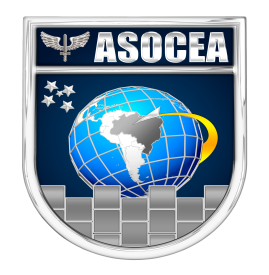 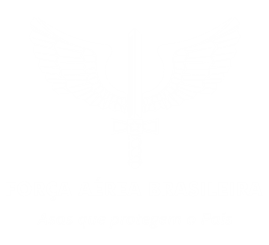 REUNIÃO DE ABERTURA
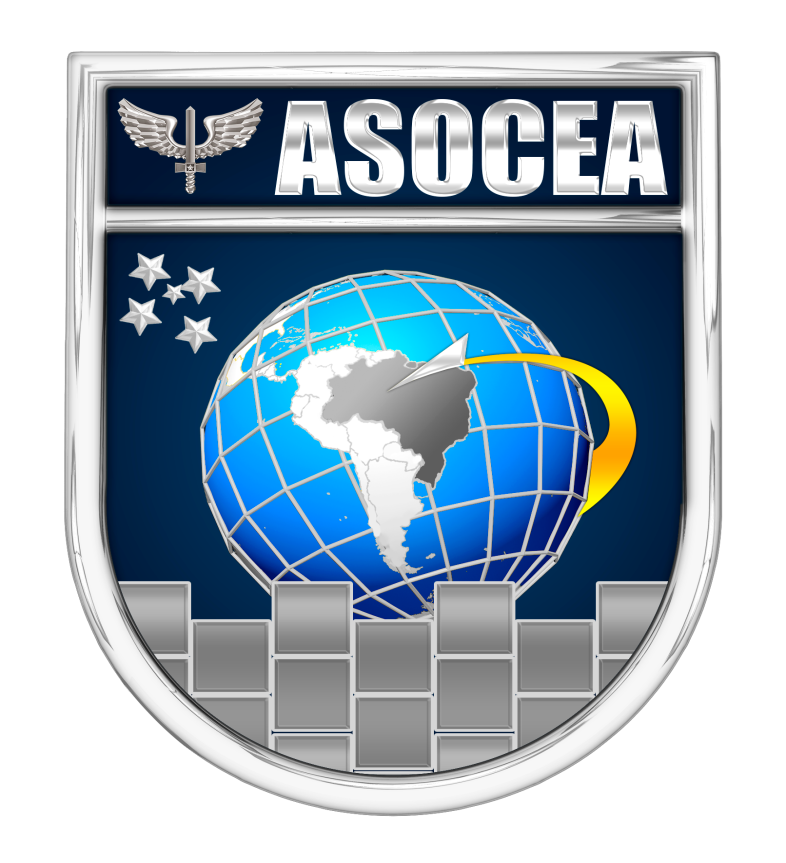 ORGANIZAÇÃO INSPECIONADA: DTCEA-XX(EPTA A XX)
XX A XX DE XXXX DE 20XX
1
[Speaker Notes: .]
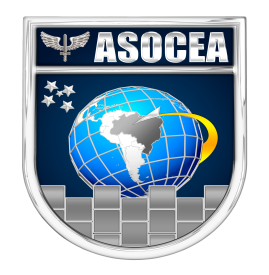 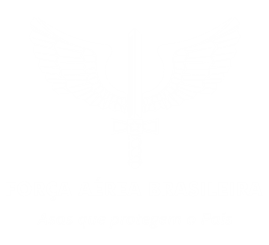 REUNIÃO DE ABERTURA
OBJETIVO
Conhecer os procedimentos a serem realizados durante a Fase de Inspeção Local.
2
[Speaker Notes: .]
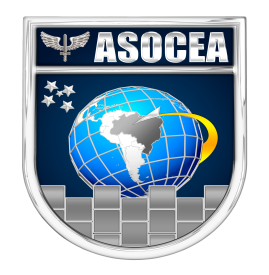 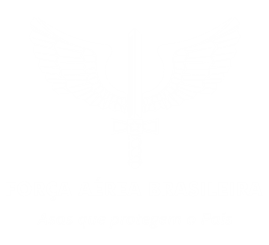 REUNIÃO DE ABERTURA
ROTEIRO
INTRODUÇÃO
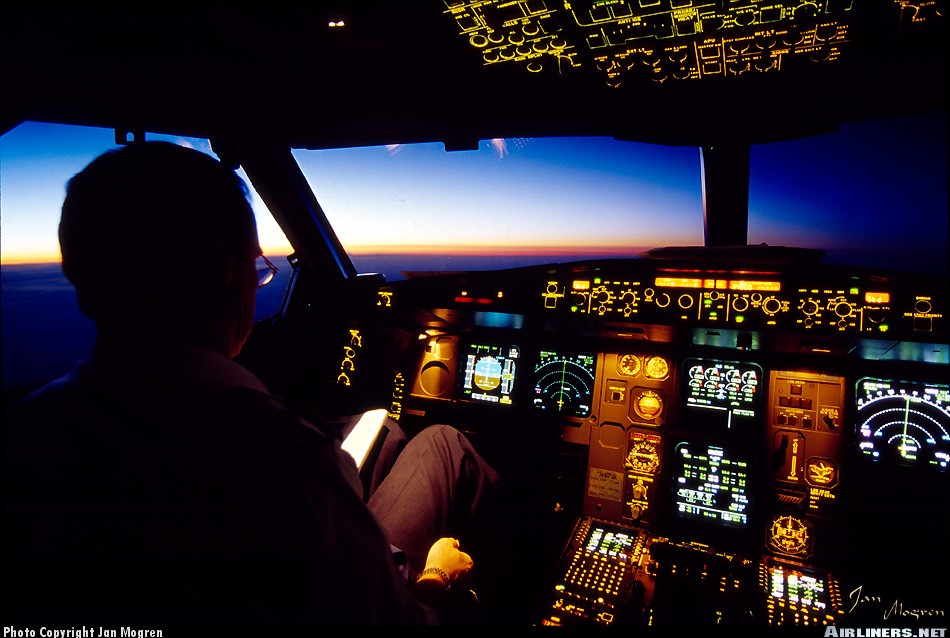 VISÃO GERAL DO PROCESSO DE INSPEÇÃO
APRESENTAÇÃO DOS MEMBROS DE EQUIPE E CONTRAPARTES
PROTOCOLOS E FICHAS DE NÃO CONFORMIDADES
PLANEJAMENTO DAS ATIVIDADES
ATRIBUIÇÕES DA OI
3
[Speaker Notes: .]
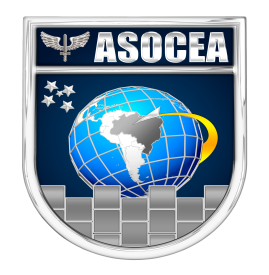 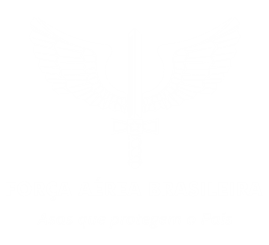 REUNIÃO DE ABERTURA
INTRODUÇÃO
FINALIDADE DA INSPEÇÃO: Avaliar os serviços de navegação aérea prestados pela Organização Inspecionada quanto à segurança, de acordo com as normas aplicáveis emitidas pelo órgão regulador e em consonância com os procedimentos estabelecidos a ICA 121-13.
4
[Speaker Notes: .]
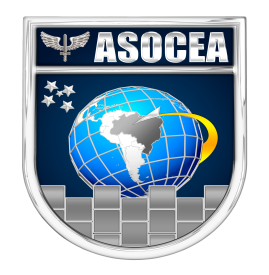 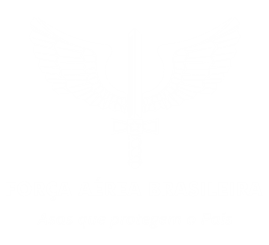 REUNIÃO DE ABERTURA
INTRODUÇÃO
BASE LEGAL  - Código Brasileiro de Aeronáutica e a RICA 20-36/2023.

BASE NORMATIVA  - Normas do DECEA relativas ao Controle do Espaço Aéreo.

PROCESSO DE INSPEÇÃO - ICA 121-13, MCA 121-5 e COMINSP Nº xxx/ xx.xx.xx
5
[Speaker Notes: .]
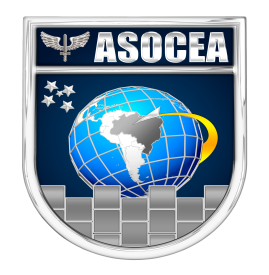 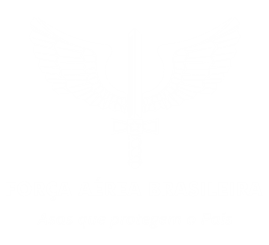 REUNIÃO DE ABERTURA
VISÃO GERAL
REGULAMENTAÇÃO NACIONAL
PROTOCOLOS DE INSPEÇÃO
APERFEIÇOAMENTO
AVALIAÇÃO DO PROVEDOR
DE SERVIÇOS
RELATÓRIO DE INSPEÇÃO
E PLANO DE AÇÕES
CORRETIVAS
DECEA
6
[Speaker Notes: .]
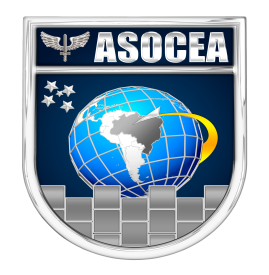 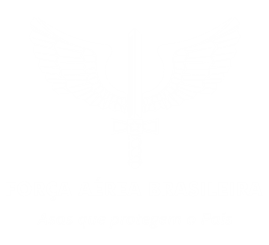 REUNIÃO DE ABERTURA
VISÃO GERAL
PRINCÍPIOS DO PROCESSO
LEGALIDADE - Normas do DECEA
IMPESSOALIDADE – Isenção, imparcialidade do Inspetor
MORALIDADE - Anseios da sociedade, não onerar o inspecionado
PUBLICIDADE - Transparência
EFICIÊNCIA - Preparação, planejamento, orientação, padronização
OPORTUNIDADE - Prazos e horários (prazos de IS)
RAZOABILIDADE - Inspecionado identifica as soluções (“como”)
7
[Speaker Notes: .]
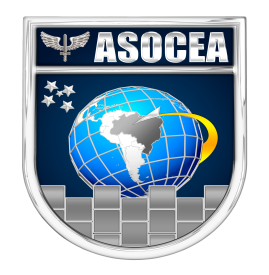 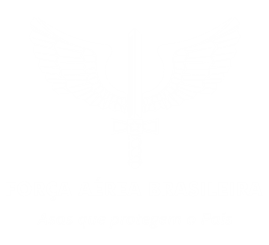 REUNIÃO DE ABERTURA
MEMBROS E CONTRAPARTES
EQUIPE DE INSPEÇÃO
CHEFE
…
AIS
 ...
MET
 ...
ATS
 ...
SMS
 ...
CNS
 ...
ENS
 ...
8
[Speaker Notes: .]
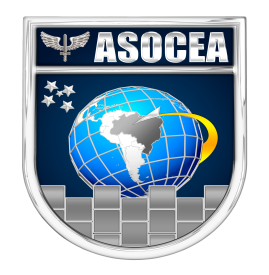 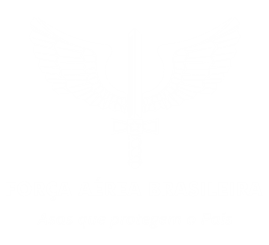 REUNIÃO DE ABERTURA
MEMBROS E CONTRAPARTES
CONTRAPARTES
COMANDANTE/GERENTE
…
AIS
 ...
MET
 ...
ATS
 ...
SMS
 ...
CNS
 ...
ENS
 ...
9
[Speaker Notes: .]
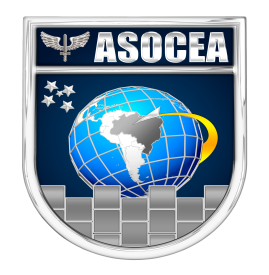 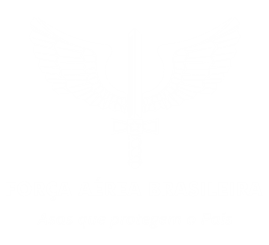 REUNIÃO DE ABERTURA
PROTOCOLO/FICHAS NC
Espera-se que o INSPCEA realize tantos questionamentos quanto julgue necessários, até cobrir o objetivo pretendido pela pergunta que está sendo aplicada, na busca por evidências.
O INSPCEA e sua Contraparte devem planejar suas atividades de modo a cobrir todo o escopo do Protocolo de sua área de atuação.
10
[Speaker Notes: .]
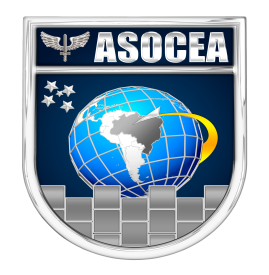 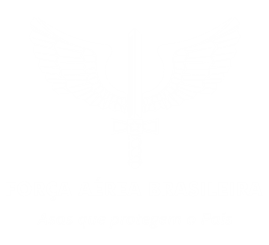 REUNIÃO DE ABERTURA
PROTOCOLO/FICHAS NC
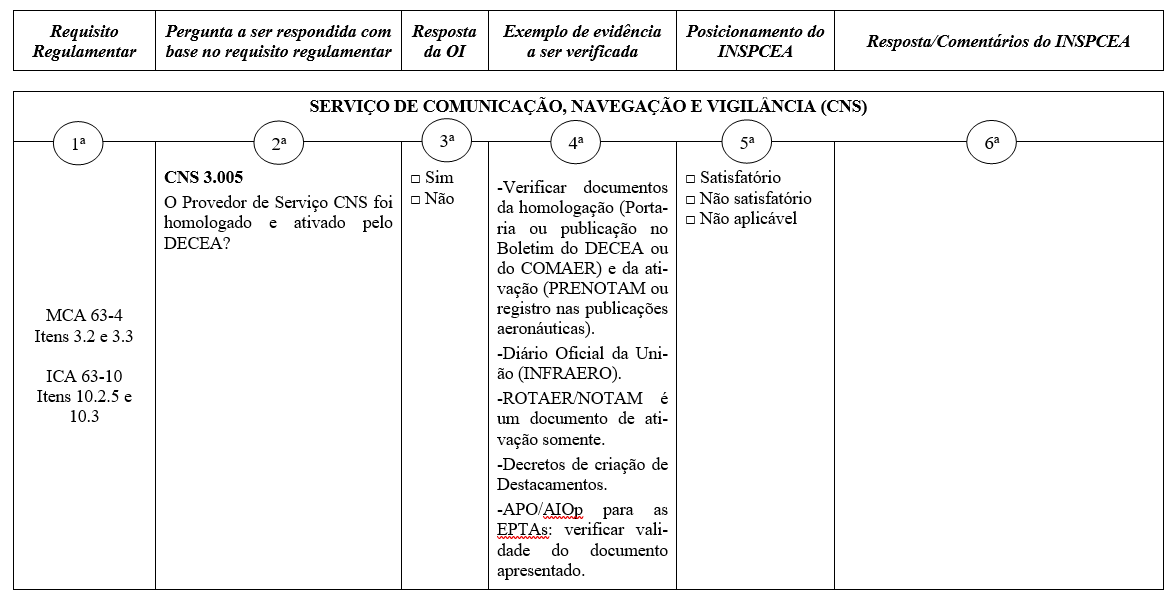 O INSPCEA é o responsável, mas a OI deve adiantar os comentários. INSPCEA ajusta em texto único.
5
1
2
3
4
6
Referência do requisito regulamentar (base da avaliação).
1
Pergunta elaborada com base no requisito regulamentar.
2
3
Resposta objetiva da Organização Inspecionada.
4
Orientação para a busca de evidências.
5
Posicionamento (Satisfatório, Não satisfatório ou Não aplicável).
11
6
Resposta/Comentários registros das evidências.
[Speaker Notes: .]
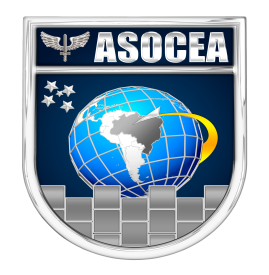 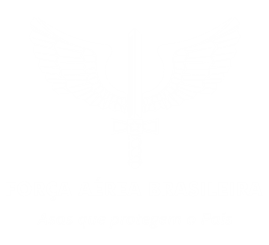 REUNIÃO DE ABERTURA
PROTOCOLO/FICHAS NC
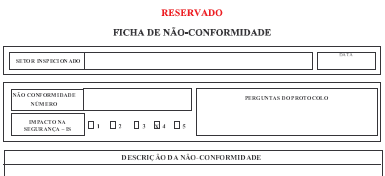 EXEMPLO
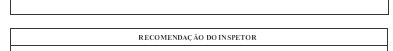 Assinatura da
Contraparte
(CIÊNCIA)
Assinatura do
Inspetor
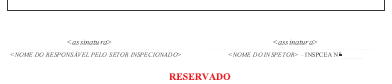 12
[Speaker Notes: .]
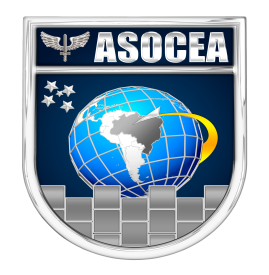 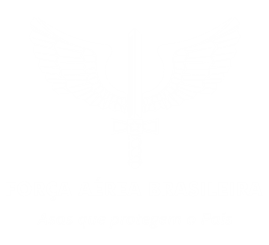 REUNIÃO DE ABERTURA
PROTOCOLO/FICHAS NC
IMPACTO NA SEGURANÇA (IS)
Propicia priorização dos planejamentos para a correção dos problemas ou sua atenuação (mitigação).

O IS é avaliado na reunião de coordenação final, com toda a equipe de inspetores para cada Ficha de Não Conformidade.
13
[Speaker Notes: .]
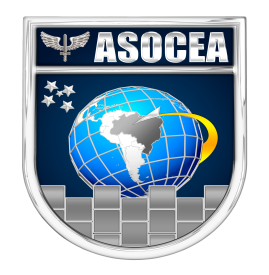 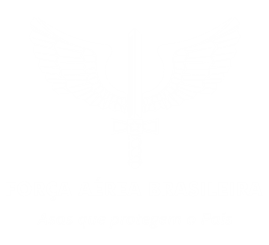 REUNIÃO DE ABERTURA
PROTOCOLO/FICHAS NC
IMPACTO NA SEGURANÇA (IS) – Método de cálculo previsto no Capítulo 10 do  MCA 121-5
PRODUTO DE 2 FATORES:
SEVERIDADE  X PROBABILIDADE
Varia de 1 (INACEITÁVEL) A 5 (ACEITÁVEL)
IS 2 É MONITORADO PELA ASOCEA
Ação mitigadora: IS de 1 a 4 anos
PRAZOS DE CORREÇÃO VINCULADOS
Medidas corretivas e mitigadoras são responsabilidade da OI.
14
[Speaker Notes: .]
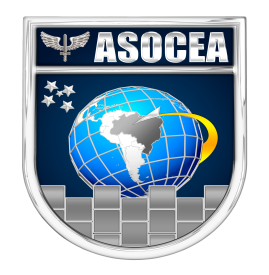 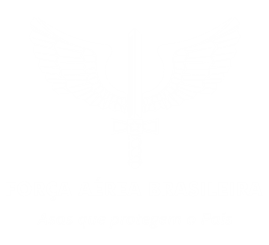 REUNIÃO DE ABERTURA
PROTOCOLO/FICHAS NC
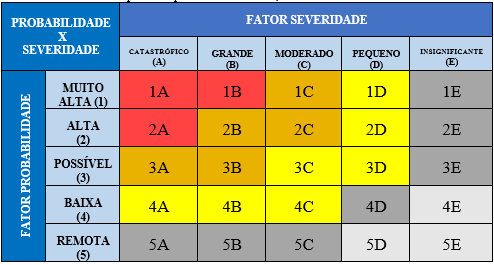 FATOR SEVERIDADE
X
FATOR PROBABILIDADE
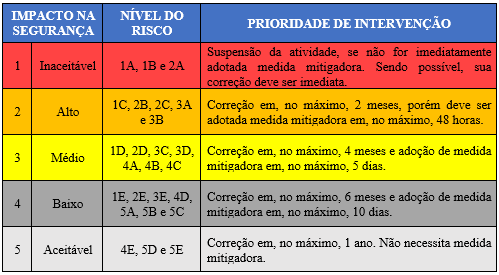 15
[Speaker Notes: .]
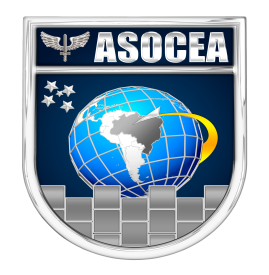 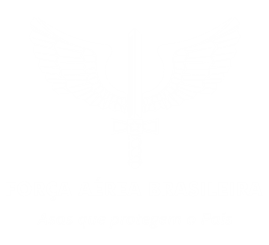 REUNIÃO DE ABERTURA
PLANEJAMENTO
16
[Speaker Notes: .]
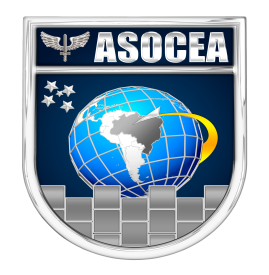 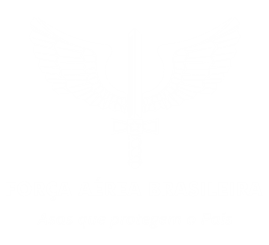 REUNIÃO DE ABERTURA
ATRIBUIÇÕES DA OI
1. Disponibilizar acesso a todas as informações e documentos pertinentes aos serviços e áreas avaliadas aos inspetores, independentemente do seu grau de sigilo, bem como a qualquer área, instalação ou equipamento, incluindo a realização de testes ou demonstrações, sempre que solicitados pelos inspetores, coordenando também com a administração aeroportuária local, quando necessário.

2. Em caso de não apresentação da evidência será considerada não satisfatória a pergunta do protocolo e redigida a correspondente Ficha de Não Conformidade.

3. O Relatório retratará a condição observada da Organização Inspecionada no período de inspeção.

4. As evidências que não forem apresentadas até as xx h xx min do dia xx de xxxx de 20xx deverão ser formalizadas no Plano de Ações Corretivas.
17
[Speaker Notes: .]
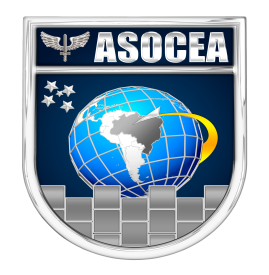 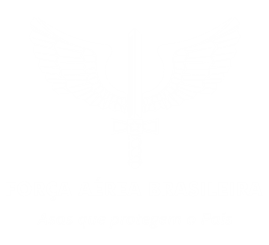 REUNIÃO DE ABERTURA
ROTEIRO
INTRODUÇÃO
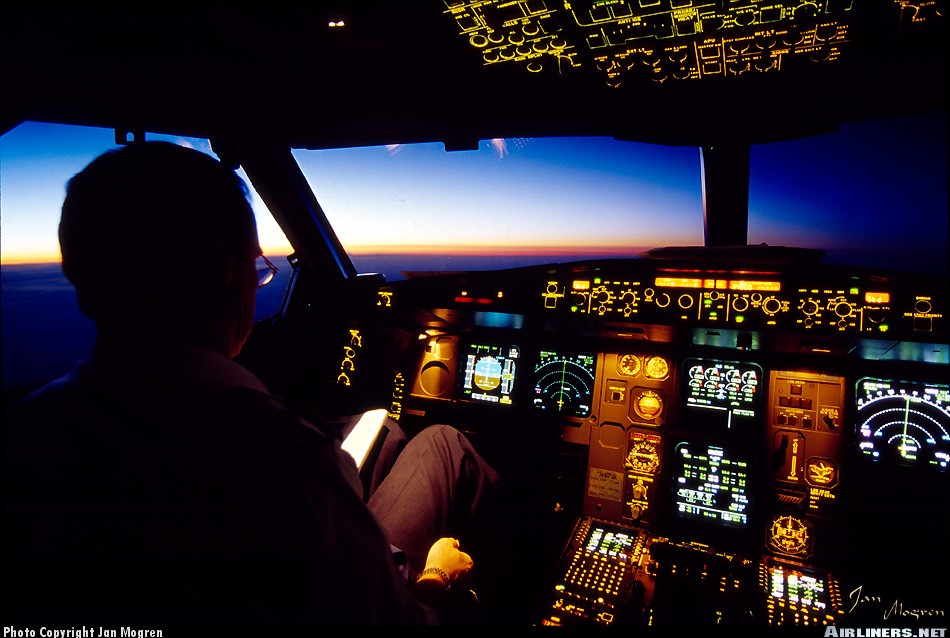 VISÃO GERAL DO PROCESSO DE INSPEÇÃO
APRESENTAÇÃO DOS MEMBROS DE EQUIPE E CONTRAPARTES
PROTOCOLOS E FICHAS DE NÃO CONFORMIDADES
PLANEJAMENTO DAS ATIVIDADES
ATRIBUIÇÕES DA OI
18
[Speaker Notes: .]
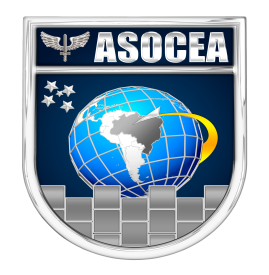 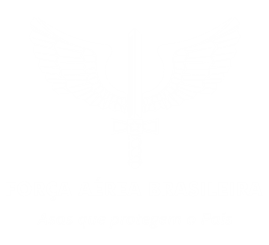 REUNIÃO DE ABERTURA
OBJETIVO
Conhecer os procedimentos a serem realizados durante a Fase de Inspeção Local.
19
[Speaker Notes: .]
ASSESSORIA DE SEGURANÇA OPERACIONAL DO CONTROLE DO ESPAÇO AÉREO
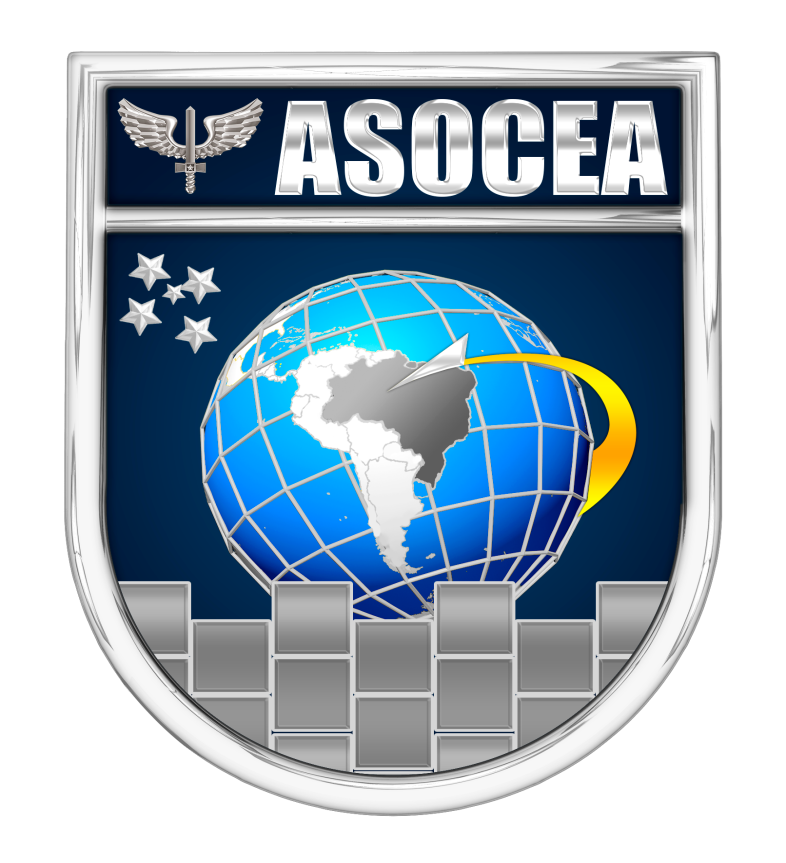 “Contribuindo para a Segurança da Aviação, por meio da Vigilância na prestação dos Serviços de Navegação Aérea.”
20
[Speaker Notes: .]